The Rise and Impact of Marvel Studios
Exploring the Success and Cultural Influence of Marvel's Cinematic Universe
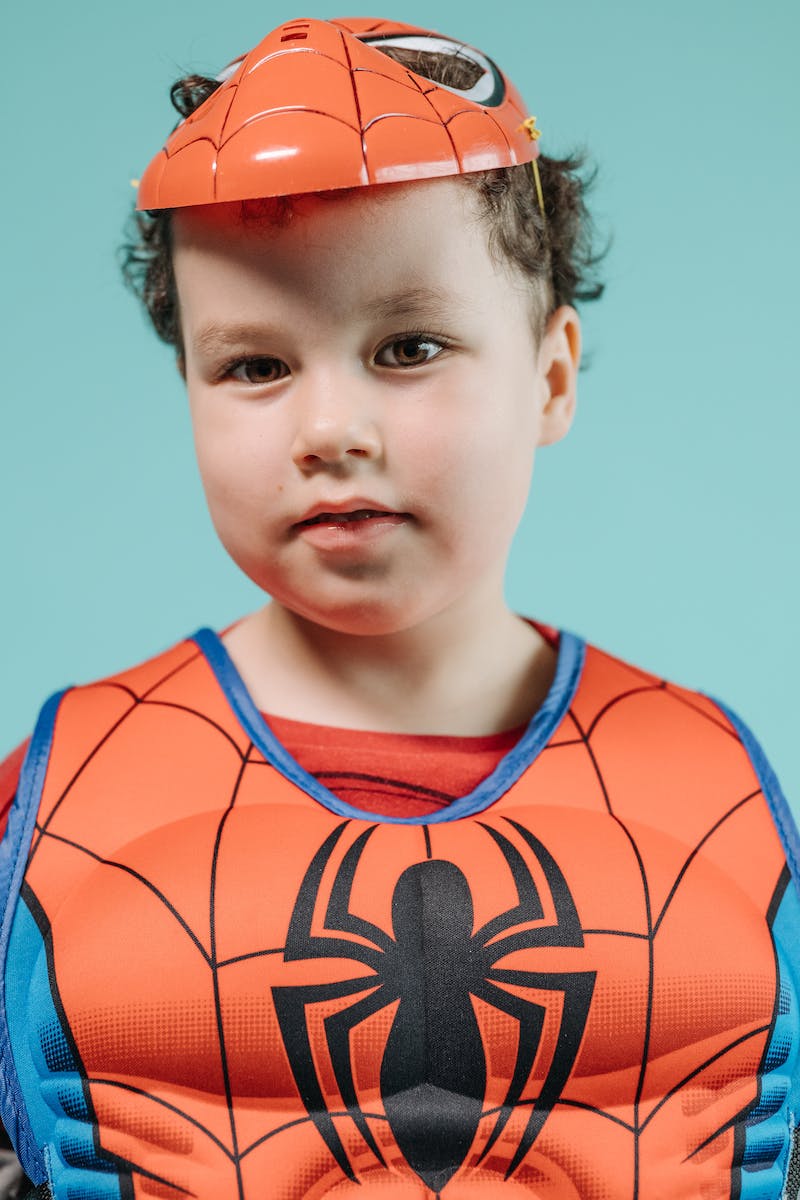 Introduction to Marvel Studios
• Marvel Studios is a prominent film and television production company.
• They have developed a highly successful cinematic universe based on Marvel Comics.
• Their movies and TV shows have become global sensations.
• Marvel Studios is known for its groundbreaking storytelling and massive fanbase.
• Image: marvel studios
Photo by Pexels
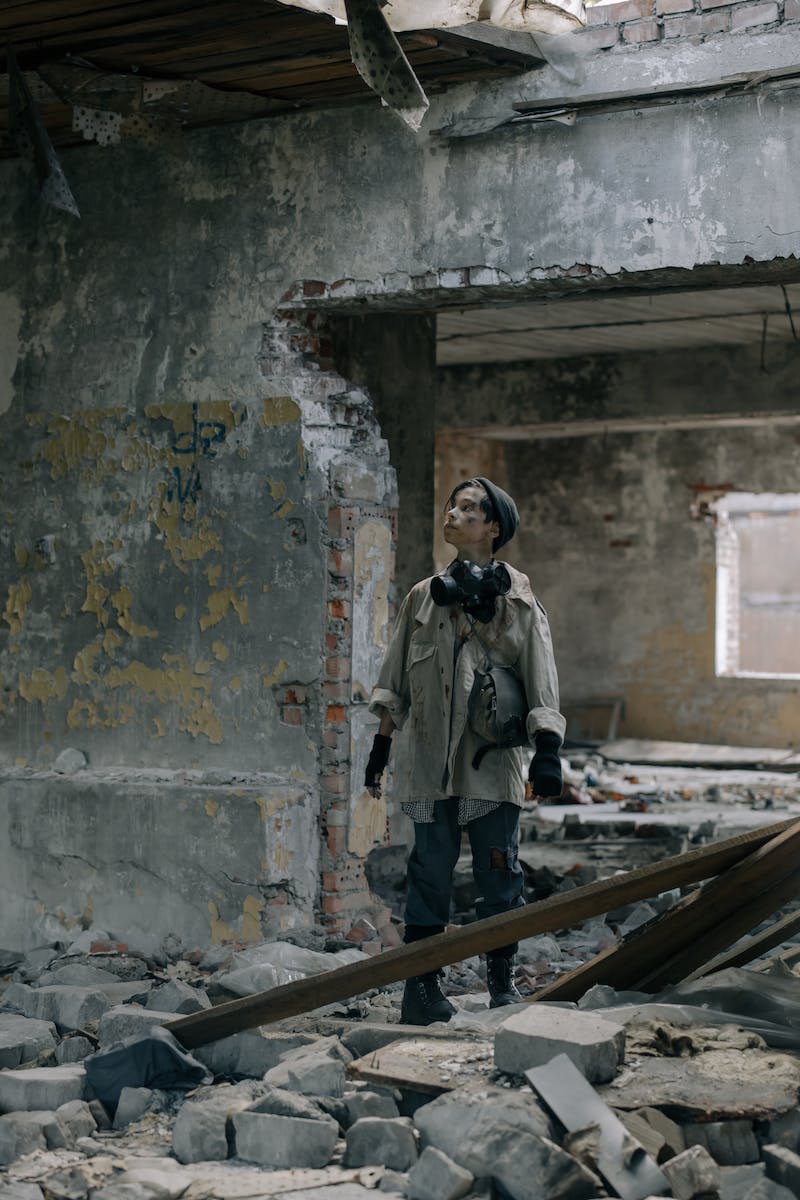 The Building Collapse
• A massive incident occurred with the top of a building collapsing.
• The incident was highly risky and resulted in significant damage.
• Image: building collapse
• The collapse had serious consequences for the individuals involved.
Photo by Pexels
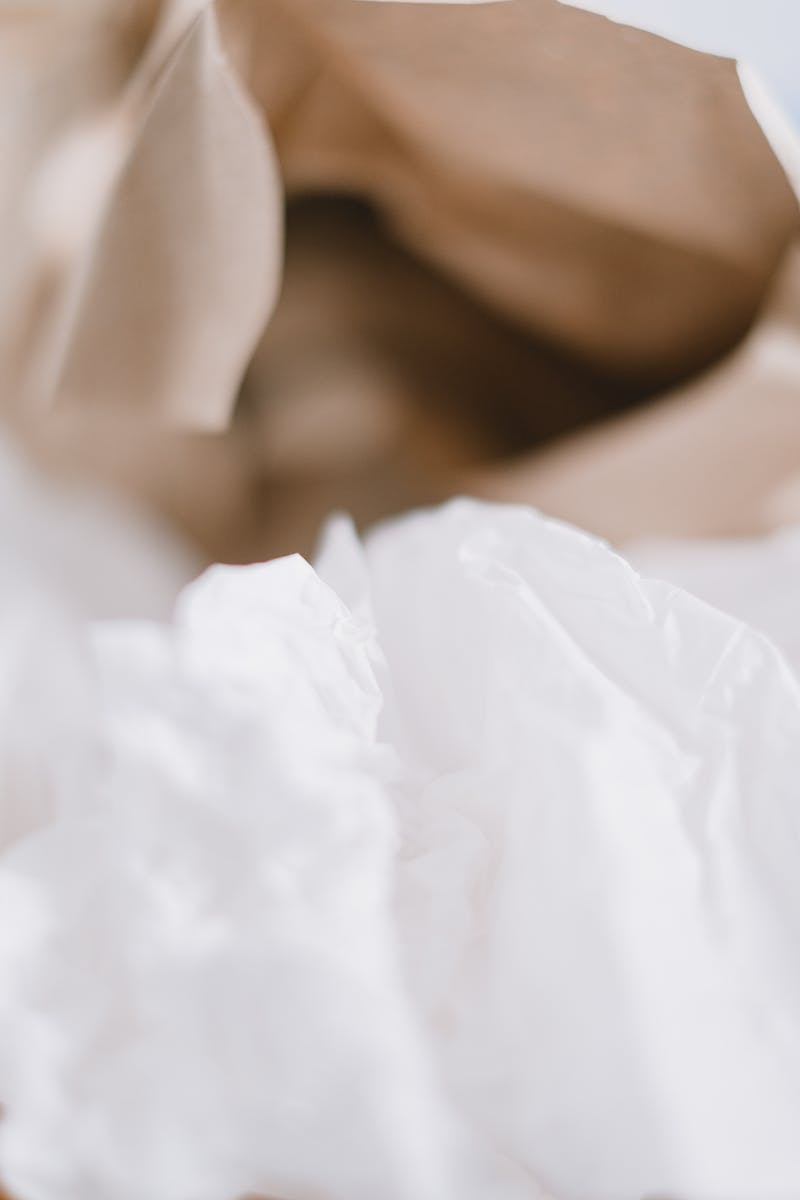 Marvel Studios' Impact
• Marvel Studios has had a significant impact on the entertainment industry.
• Their success has inspired other studios to develop shared cinematic universes.
• Image: impact of Marvel Studios
• Their movies and characters have become cultural icons.
Photo by Pexels
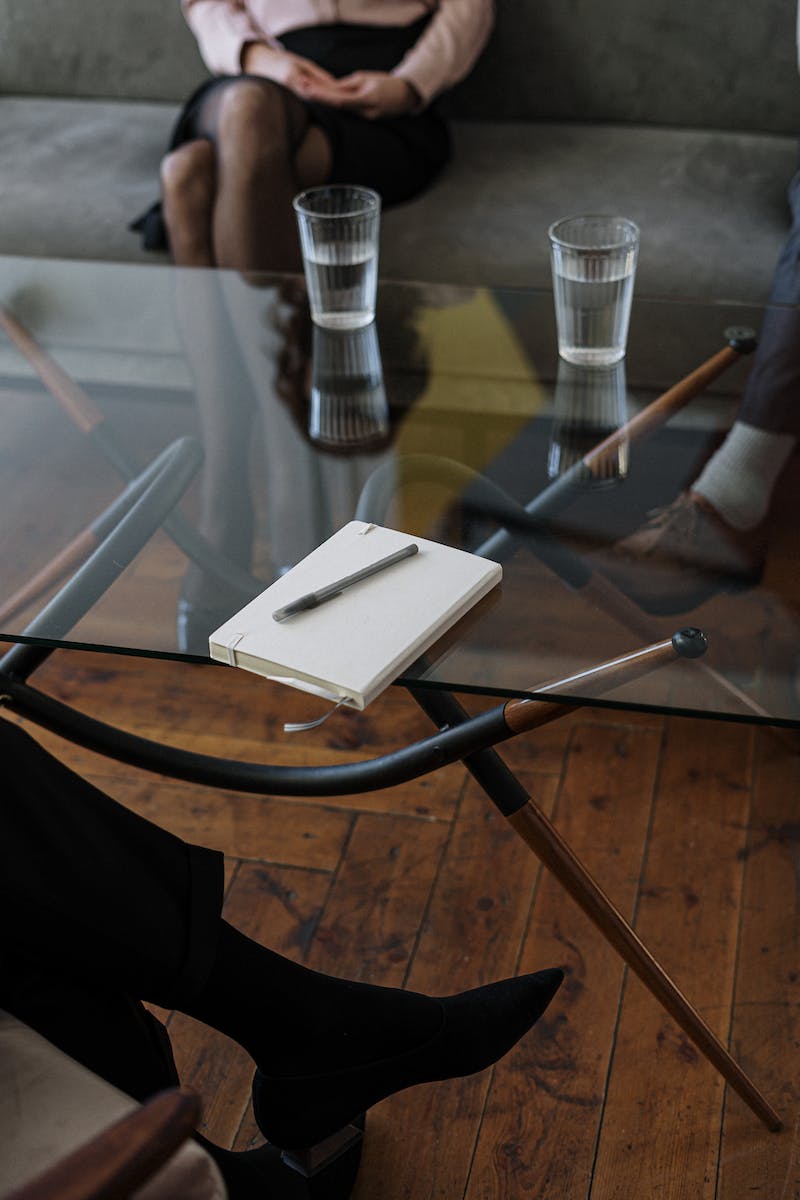 Streaming Services and Content
• Streaming services have become an integral part of the entertainment landscape.
• Marvel Studios has expanded into the streaming space with its own platform.
• Image: streaming service
• There is a high demand for Marvel content on streaming services.
Photo by Pexels
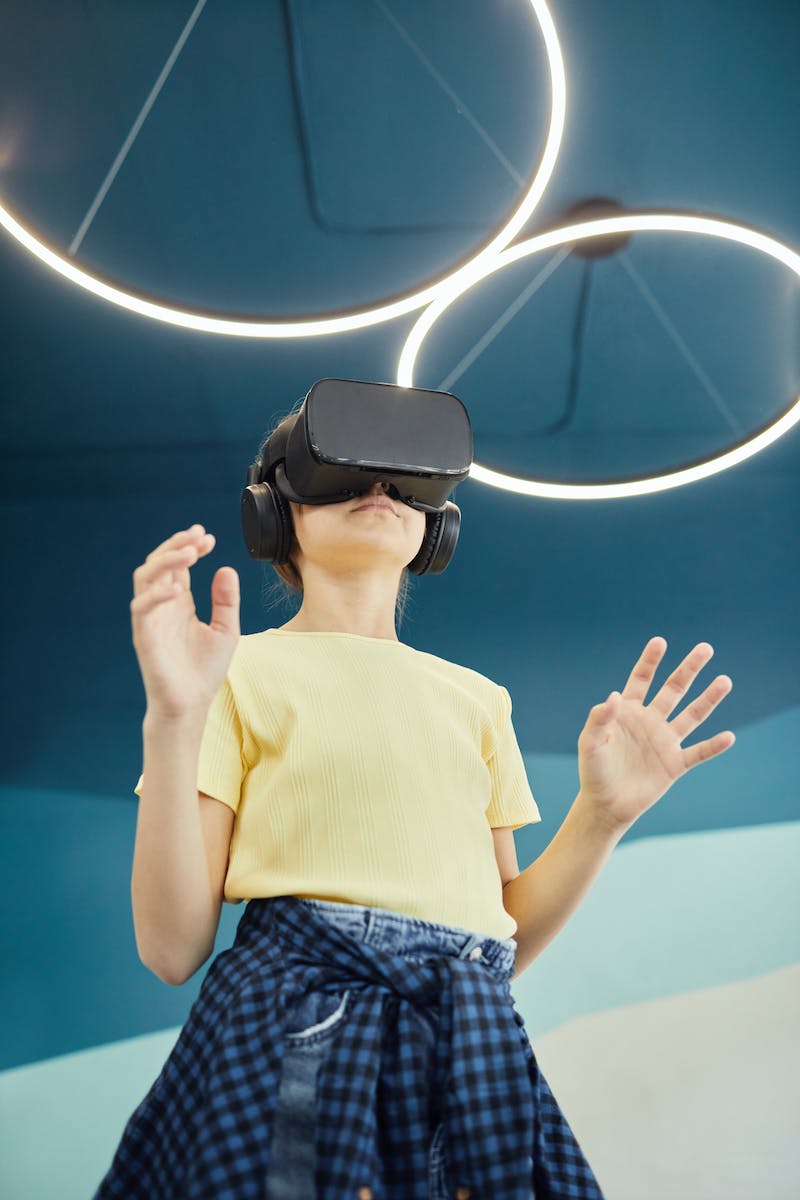 Future Innovations by Marvel Studios
• Marvel Studios continues to push boundaries and innovate in the industry.
• They are constantly developing new projects and exploring different storytelling formats.
• Image: future innovations
• Their commitment to quality and fan service remains unwavering.
Photo by Pexels
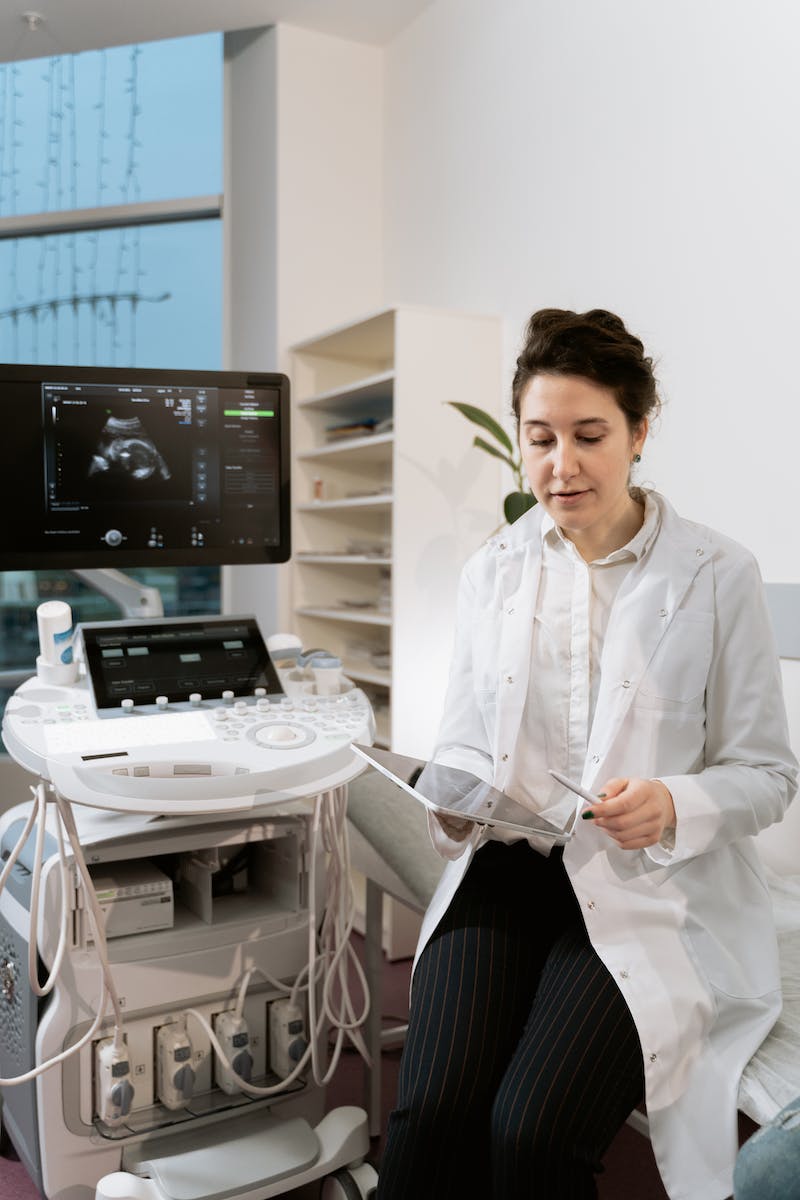 Conclusion
• Marvel Studios has revolutionized how superhero stories are told.
• Their impact on popular culture and the entertainment industry cannot be overstated.
• Image: marvel studios conclusion
• Their continued success is a testament to their storytelling prowess and connection with fans.
Photo by Pexels